California Health Alert Network (CAHAN)
MICHELE ELLIOTT
CALIFORNIA DEPARTMENT OF PUBLIC HEALTH
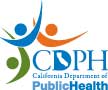 California Department of Public Health
1
Agenda - CAHAN
Background
Purpose
Functionality
Alerting
Directory
Document Library
Use in the Community
The Next Year
Contact Information
California Department of Public Health
2
CAHAN Background
Web-based

Secure 

COTS (vendor developed/supported)

Primary Site in California; Redundant Site in Arizona

In use in 21 other states
California Department of Public Health
3
CAHAN Purpose
Support of emergency preparedness planning 

Communications during a public health/health care event

Alerting, notification and collaboration on a 24x7x365 basis
California Department of Public Health
4
CAHAN Functionality
CAHAN Access:

Two permission levels determine what is viewable:

License
Role
California Department of Public Health
5
CAHAN Functionality
Primary Functions:

Alerting

Directory

Document Library
California Department of Public Health
6
CAHAN Alerting
Alerting Capabilities:

Alerting: based on roles or participants
Alerts are sent out three ways
Alerts can be received via e-mail, phone, pager, and fax
Participants determine how they want to receive high, medium, and low level alerts based upon their alerting profile
California Department of Public Health
7
CAHAN Directory
Directory Contents/Usage:

Contains participant information 
Find a participant by role or organization
Search for participants: nine types of criteria
View work e-mail, work phone, and work fax for all participants
California Department of Public Health
8
CAHAN Document Library
Document Library Features:

Documents are viewable by permissions
Discussion Feature
Version Control
Subscription Feature
California Department of Public Health
9
CAHAN Document Library
Home Page Contents:

Active Alerts
Categories
Quick Links
Announcements
News
Subscription Summary
California Department of Public Health
10
CAHAN Document Library
Document Library Structure:

Emergency Response
Information and Resources
Multi-organizational Partnerships
CAHAN Support
California Department of Public Health
11
CAHAN Document Library
CAHAN in Emergency Response:

Activation procedures
Risk Communications templates
Resource materials
Just-in-Time training materials
Fact Sheets
California Department of Public Health
12
CAHAN Document Library
CAHAN in Emergency Planning:

Complete plans
After Action Reports
Planning and guidance information
Collaborations between health care partners
California Department of Public Health
13
CAHAN Use in the Community
Pandemic Flu Planning Collaborative

Eight Local Health Jurisdictions
Pandemic Flu Plan document collaboration

Strategic National Stockpile

Guidance documents
Local plans
Assessment reports
California Department of Public Health
14
CAHAN Use in the Community
HICS Structure for Alerting and Notification
Communications Unit Leader
Finance Chief
Incident Commander
Logistics Chief
Medical Director
Operations Chief
Planning Chief
Public Information Officer
California Department of Public Health
15
CAHAN Use in the Community
Alerting and Notification of Hospital Staff
Hospital Director
Chief Executive Officer
Chief Financial Officer
Chief Nursing Officer
Emergency Management Coordinator
Safety Officer
Nursing Supervisor
Emergency Room Staff
Hospital Security Staff
California Department of Public Health
16
CAHAN Use in the Community
Bed Count Polling

Hospitals 
Long Term Care Facilities
Acute Care Facilities
Skilled Nursing Facilities
California Department of Public Health
17
CAHAN – The Next Year
Addition of hospitals, clinics, and long term care providers to CAHAN

Include hospitals, clinics, and long term care providers in our regional training and workshops being held throughout California
California Department of Public Health
18
CAHAN Contact Information
Any questions related to CAHAN:

E-mail: cahaninfo@cdph.ca.gov

Phone:  (916) 650-6416
California Department of Public Health
19